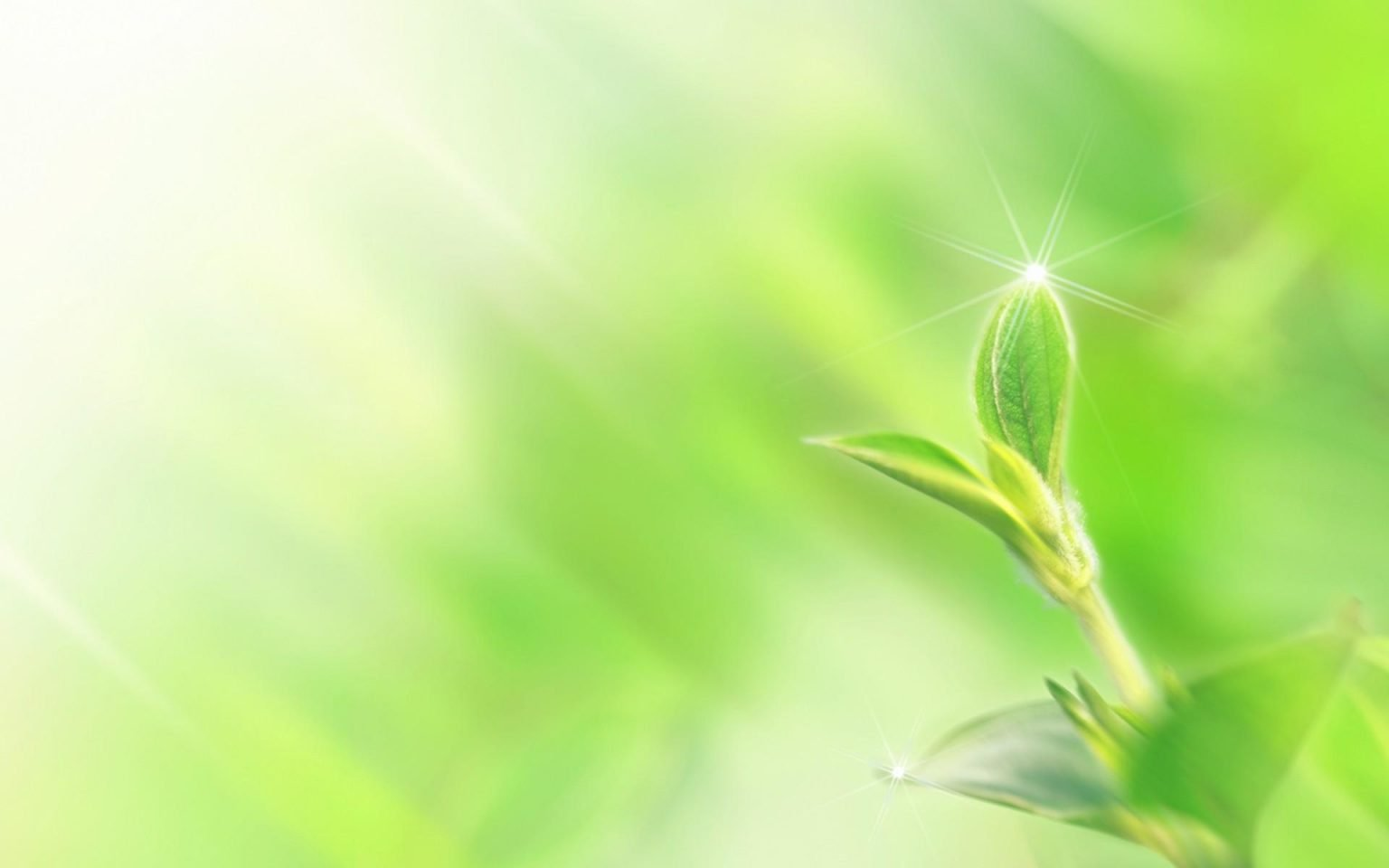 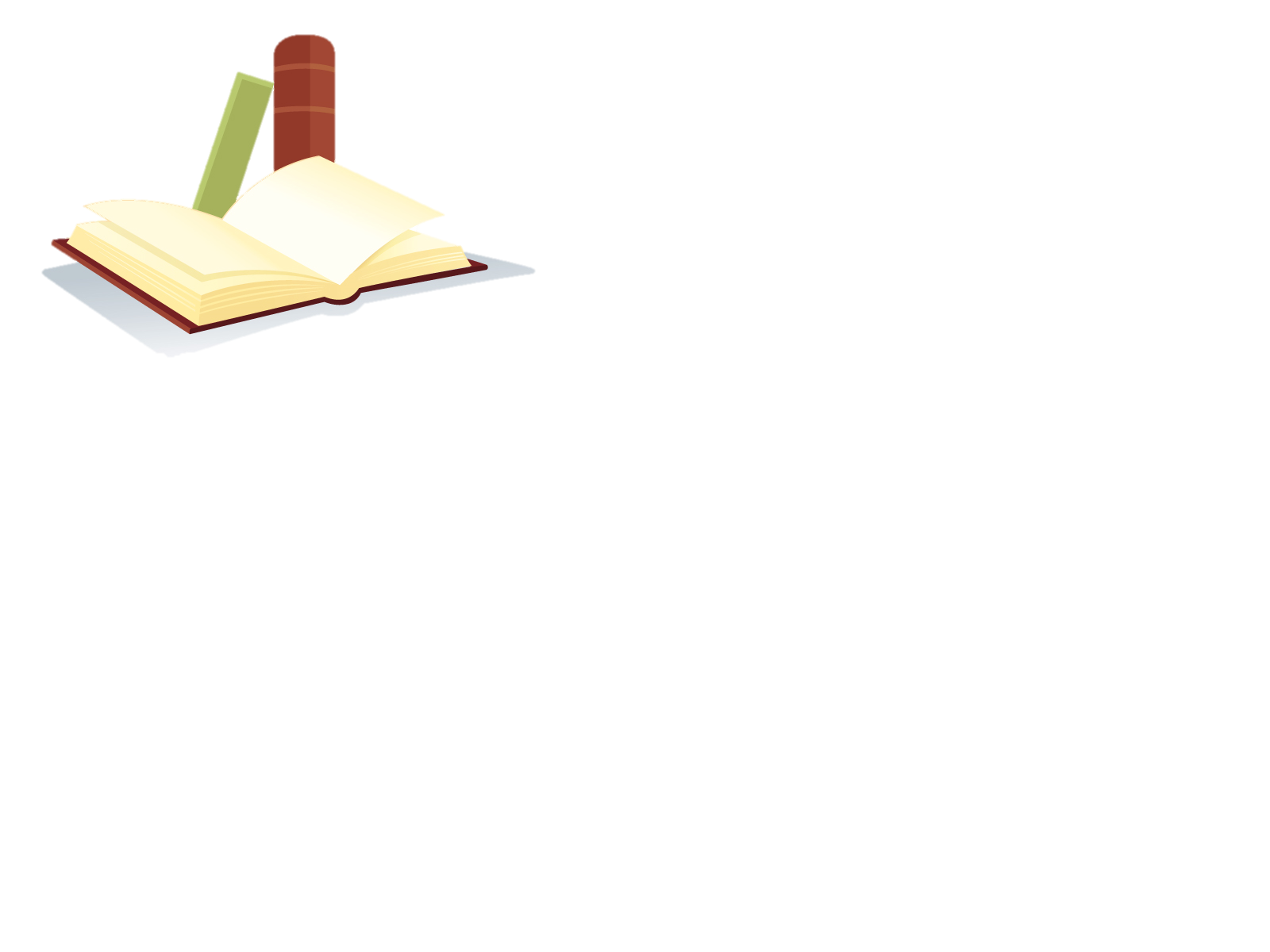 LUYỆN ĐỀ TỔNG HỢP
Trên đời chẳng có người tẻ nhạt
  Ép-ghe-nhi Ép-tu-sen-cô (Evgheni Evtushenko)
ĐỀ BÀI
Phần I. Tiếng Việt  ( 2,0 điểm)
Câu 1: Trạng ngữ trong câu sau có ý nghĩa gì?
“ Dưới bóng tre xanh, ta gìn giữ một nền văn hoá lâu đời.”
A. Chỉ thời gian
B. Chỉ địa điểm
C. Chỉ phương tiện
D. Chỉ nguyên nhân
Câu 2: Trạng ngữ trong câu (2) “ (1)Dần đi ở từ năm chửa mười hai. (2)Khi ấy, đầu nó còn để hai trái đào”. (Nam Cao) đứng ở vị trí nào?
A.  Đầu câu
B. Cuối câu
C. Giữa chủ ngữ và vị ngữ
D. Cả ba đáp án trên đều sai.
Câu 3: Đâu là trạng ngữ trong đoạn “ Một hôm, cô út vừa mang cơm đến chân đồi thì nghe tiếng sáo véo von. Cô lấy làm lạ, rón rén bước lên, nấp sau bụi cây rình xem, thì thấy một chàng trai khôi ngô đang ngồi trên chiếc võng đào mắc vào hai cành cây, thổi sáo cho đàn bò gặm cỏ.”. (Sọ Dừa) ?
A. Một hôm
B. cô út vừa mang cơm đến chân đồi
C. Cô lấy làm lạ
D. rón rén bước lên
Câu 4: Trạng ngữ “ Đến hoàng cung” trong câu “ Đến hoàng cung, con bảo cha đứng đợi ở ngoài, còn mình thì nhè lúc mấy lính canh vô ý, lẻn vào sân rồng khóc um lên” biểu thị điều gì ?
A. Thời gian diễn ra hành động được nói đến trong câu
B. Mục đích của hành động được nói đến trong câu
C. Địa điểm diễn ra hành động được nói đến trong câu
D. Nguyên nhân diễn ra hành động được nói đến trong câu
Câu 5: Bốn câu sau đều có cụm từ “mùa xuân” . Hãy cho biết trong câu nào cụm từ “mùa xuân” là trạng ngữ.
Mùa xuân của tôi - mùa xuân Bắc Việt, mùa xuân của Hà Nội - là mùa xuân có mưa riêu riêu, gió lành lạnh, có tiếng nhạn kêu trong đêm xanh [...].(Vũ Bằng)
 Mùa xuân, cây gạo gọi đến bao nhiêu là chim ríu rít.   (Vũ Tú Nam)
 Tự nhiên như thế: ai cũng chuộng mùa xuân.(Vũ Bằng)
Mùa xuân! Mỗi khi họa mi tung ra những tiếng hót vang lừng, mọi vật như có sự đổi thay kì diệu.             (Võ Quảng)
Câu 6: Nếu bỏ cụm từ in đậm trong câu: “Giờ đây khi hồi tưởng lại, tôi đoán bạn có thể nói rằng bài tập là một kỉ niệm khó quên”, nghĩa của câu văn sẽ:
Không nói đến chủ thể của hành động
 Không nói rõ hành động diễn ra ở đâu và vào lúc nào (thông báo về thời gian xảy ra sự việc).
 Mất đi mòng cốt câu.
Không hề thay đổi.
Câu 7: Câu văn nào cấu trúc câu được lựa chọn để miêu tả thứ tự trước sau của hành động?
Đến cuối tiết học, cậu tiến lên phía trước, và bắt tay thầy giáo như một lời cảm ơn thầm lặng.
Càng lớn tôi càng hiểu nỗi lòng và mong ước của mẹ hơn.
Điều tôi học được ở bài tập này là: sự khác biệt chia thành hai loại.
D. Chắc chắn, cậu ấy càng không phải là người thích chơi trội.
Câu 8: Chọn từ ngữ nào phù hợp để đặt vào dấu [...] trong câu văn sau:
  Đi đường, phải luôn luôn... để tránh xảy ra tai nạn.
A. nhìn ngó                                                                C. ngó nghiêng
B. dòm ngó                                                                D. quan sát
Phần II. Đọc – hiểu văn bản (2,0 điểm)
Phần II. Đọc – hiểu văn bản (2,0 điểm)
Đọc sách là sinh hoạt và nhu cầu trí tuệ thường trực của con người có cuộc sống trí tuệ. […] Không đọc sách tức là không còn nhu cầu về cuộc sống trí tuệ nữa. Và khi không còn nhu cầu đó nữa, thì đời sống tinh thần của con người nghèo đi, mòn mỏi đi, cuộc sống đạo đức cũng mất luôn nền tảng. Đây là một câu chuyện nghiêm túc, lâu dài và cần được trao đổi, thảo luận một cách cũng rất nghiêm túc, lâu dài. Tôi chỉ muốn thử nêu lên ở đây một đề nghị: Tôi đề nghị các tổ chức thanh niên của chúng ta, bên cạnh những sinh hoạt thường thấy hiện nay, nên có một cuộc vận động đọc sách trong thanh niên cả nước; và vận động từng nhà gây dựng tủ sách gia đình.
Gần đây có một nước đã phát động phong trào trong toàn quốc mỗi người mỗi ngày đọc lấy 20 dòng sách. Chúng ta cũng có thể làm như thế, hoặc vận động mỗi người trong mỗi năm đọc lấy một cuốn sách. Cứ bắt đầu bằng việc rất nhỏ, không quá khó. Việc nhỏ đấy nhưng rất có thể là việc nhỏ khởi đầu một công cuộc lớn. 
(Theo Nguyên Ngọc, Một đề nghị, tạp chí Điện tử Tiasang.com.vn, ngày 19-7-2007)
Câu 1: Chỉ ra phương thức biểu đạt chính được sử dụng trong đoạn trích trên?
Câu 2: Vì sao tác giả cho rằng: “Không đọc sách tức là không còn nhu cầu về cuộc sống trí tuệ nữa”? 
Câu 3: Theo em “việc nhỏ” và “công cuộc lớn” mà tác giả đề cập đến trong đoạn văn là gì? 
Câu 4: Thông điệp mà tác giả gửi gắm qua đoạn trích?
Phần III. Làm văn ( 6,0 điểm)
Câu 1 (2.0 điểm): Viết đoạn văn (khoảng 5-7 câu) với câu mở đầu: Chúng ta hãy cùng nhau đọc sách mỗi ngày.
Câu 2 (4.0 điểm): Hãy viết bài văn trình bày ý kiến của em về một hiện tượng trong đời sống mà em quan tâm.
ĐÁP ÁN HƯỚNG DẪN
Phần I. Tiếng Việt  ( 2,0 điểm)
Phần II. Đọc – hiểu văn bản (2,0 điểm)
Phần III. Làm văn ( 6,0 điểm)
Hoạt động : Vận dụng
*Bài tập đọc hiểu
Đề bài    Đọc đoạn trích sau và trả lời các câu hỏi:
“Mỗi một người đều có vai trò trong cuộc đời này và đều đáng được ghi nhận. Đó là lí do chúng ta không vì thèm khát vị thế cao sang này mà rẻ rúng công việc bình thường khác. Cha mẹ ta, phần đông, đều làm những công việc rất bình thường. Và đó là một thực tế mà chúng ta cần nhìn thấy. Để trân trọng. Không phải để mặc cảm. Để bình thản tiến bước. Không phải để tự ti. Nếu tất cả đều là doanh nhân thành đạt thì ai sẽ quét rác trên đường phố? Nếu tất cả đều là bác sĩ nổi tiếng thế giới thì ai sẽ là người dọn vệ sinh bệnh viện? Nếu tất cả đều là nhà khoa học thì ai sẽ là người tưới nước luống rau? Nếu tất cả kĩ sư phần mềm thì ai sẽ gắn những con chip vào máy tính? Phần đông chúng ta cũng sẽ là người bình thường. Nhưng điều đó không thể ngăn cản chúng ta vươn lên từng ngày. 
 (Nếu biết trăm năm là hữu hạn - Phạm Lữ Ân)
Câu 1. Xác định phương thức biểu đạt chính của văn bản.
 Câu 2. Chỉ ra và nêu tác dụng của điệp ngữ được sử dụng trong đoạn văn?
 Câu 3.  Em có đồng ý với quan điểm: “Mỗi một người đều có vai trò trong cuộc đời này và đều đáng được ghi nhận” không? Vì sao?
 Câu 4: Em được rút ra cho mình những bài học nào sau khi đọc đoạn văn?
Gợi ý trả lời
Câu 1. Phương thức biểu đạt chính của văn bản: Nghị luận
Câu 2. 
Điệp ngữ: "Nếu tất đều là..thì ai..?" 3 lần lặp lại trong đoạn văn. 
Tác dụng:
- nhấn mạnh mỗi người đều có 1 vai trò riêng trong cuộc sống của mình, và nghề nào cũng có ý nghĩa, cũng góp ích cho xã hội.
- Thể hiện thái độ trân trọng, yêu mến của tác giả với mọi người lao động
- Làm cho đoạn văn gợi hình, gợi cảm, nhịp nhàng, hài hòa...
Câu 3 Em đồng ý với ý kiến của tác giả: "Mỗi một người đều có vai trò trong cuộc đời này và đều đáng được ghi nhận" 
Vì:  mỗi người có công việc và cuộc đời của riêng mình. Mỗi người đều có giá trị riêng của bản thân mình, ta chỉ cần cố gắng hết sức trong công việc mình làm là đáng quý.
Câu 4: Bài học rút ra cho bản thân:
Biết ơn, trân trọng mọi người lao động.
Biết nỗ lực, cố gắng vươn lên hằng ngày để khẳng định giá trị cảu bản thân.
Bài học về tình yêu lao động.
.......
Hoạt động: Bổ sung
GV yêu cầu HS: 
- Tìm đọc và tham khảo các tài liệu liên quan đến nội dung bài học.
- Học bài ở nhà, ôn tập các nội dung đã học.
- Làm hoàn chỉnh các đề bài.
- Vẽ sơ đồ tư duy bài học.
- Tìm đọc một số ý kiến bàn về các hiện tượng gần gũi như ô nhiễm môi trường, hiện tượng lạm dụng thiết bị điện tử như ti vi, máy tính, điện thoại; ... . Soạn bài 9 “Khác biệt và gần gũi”